Vamos de compras
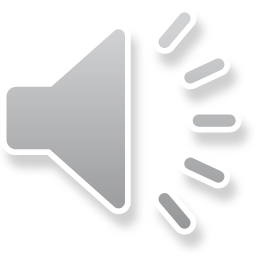 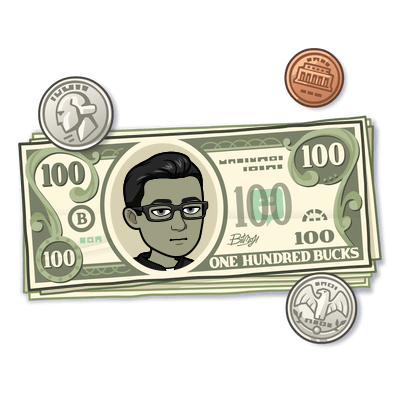 La moneda
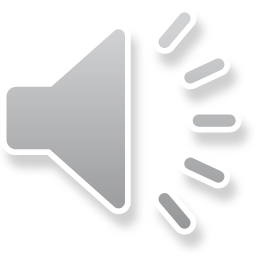 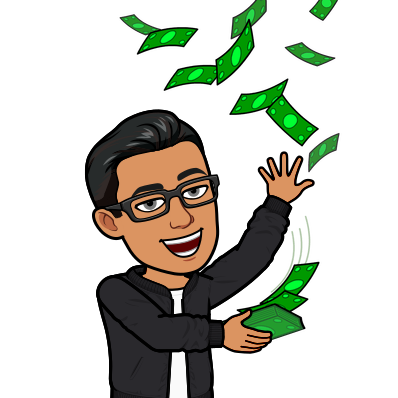 In Trinidad and Tobago we use the TT Dollar – el dólar TT.
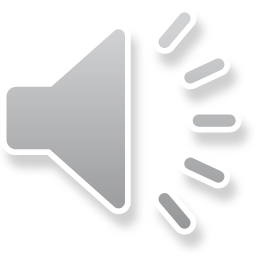 Every country has a specific currency that they use.
Let's explore the currencies of some Spanish-speaking countries so that when you visit them you will know.
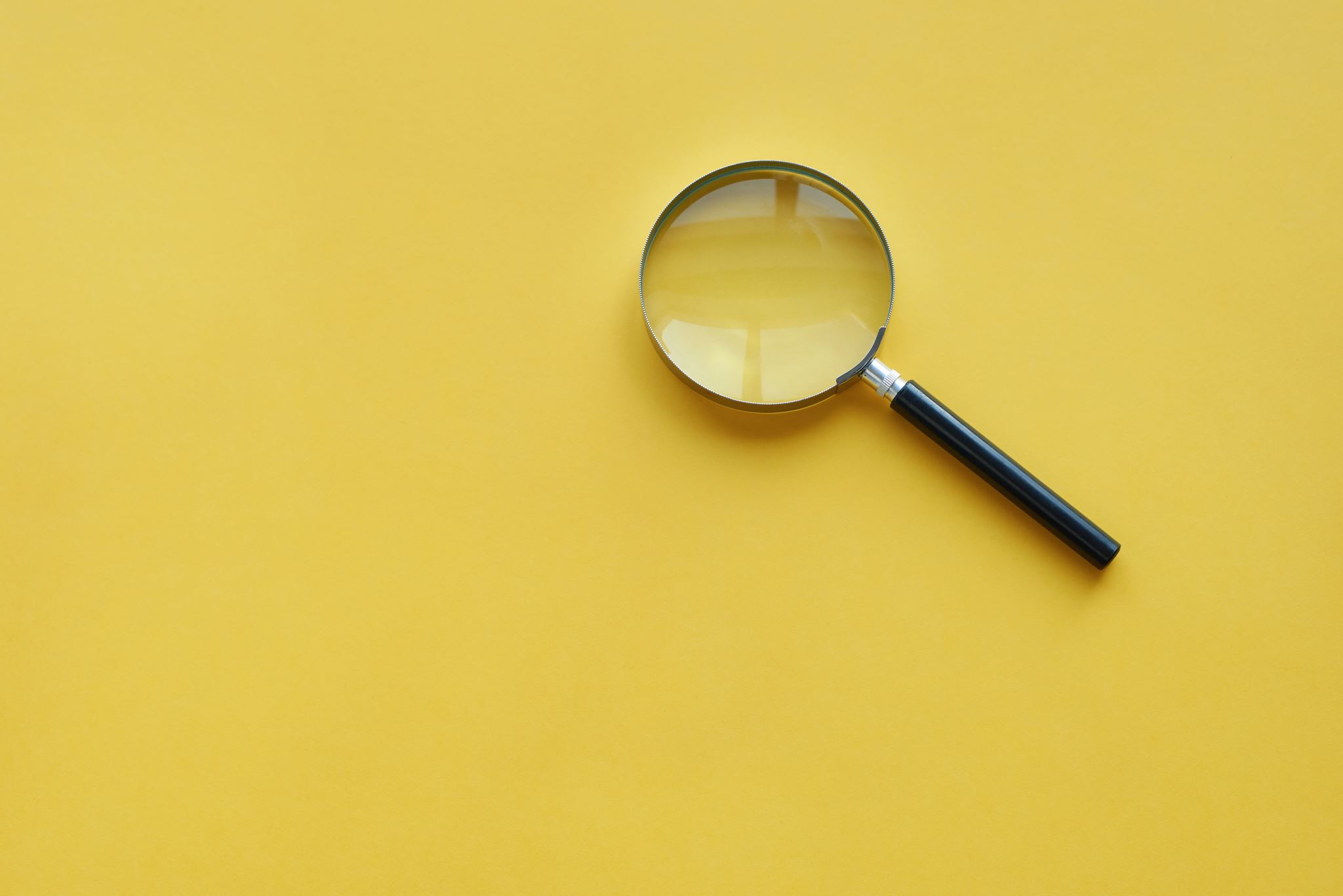 Click on these links to learn more.
https://www.youtube.com/watch?v=Gp_7NLlV76c

http://www.clasechevere.com/documents/spanish-currencies.html
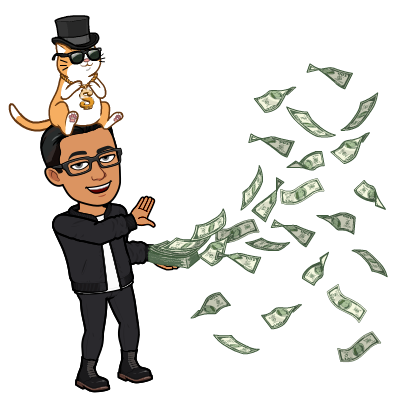 La moneda de Venezuela es...
el bolívar.
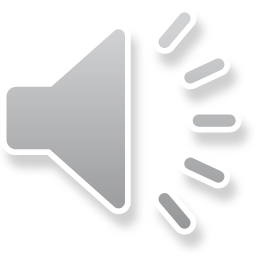 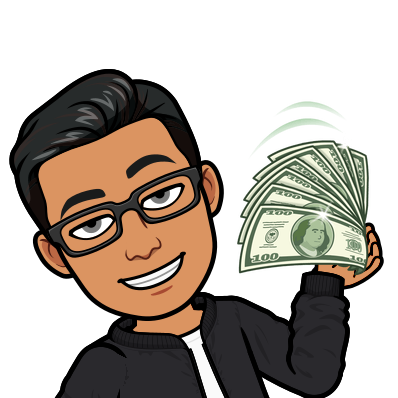 La moneda de Ecuador y El Salvador es...
el dólar.
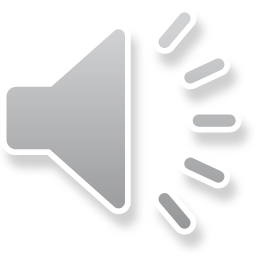 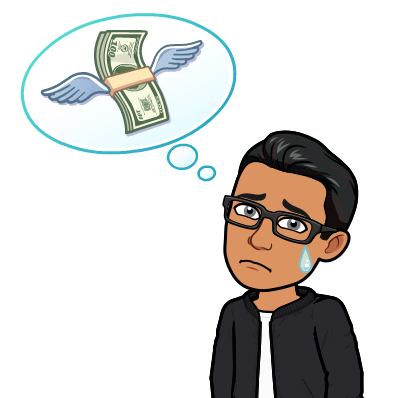 La moneda de Guatemala es...
el quetzal.
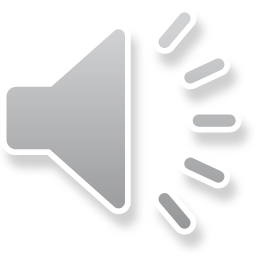 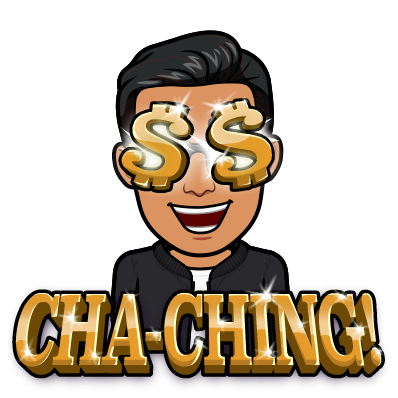 La moneda de Bolivia es...
el boliviano.
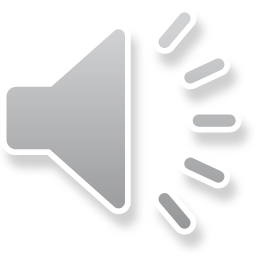 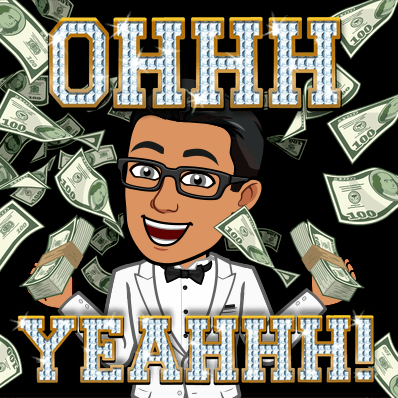 La moneda de Costa Rica es...
el colón.
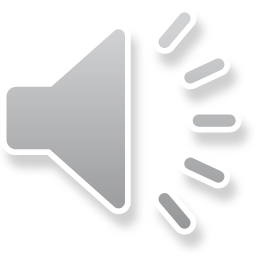 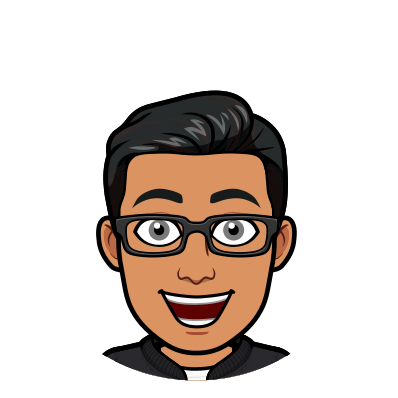 La moneda de Honduras es...
la lempira.
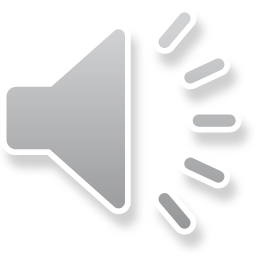 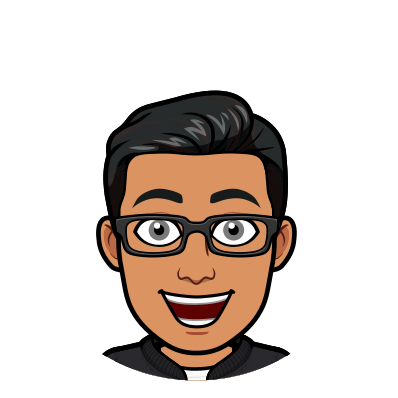 La moneda de Nicaragua es...
la córdoba.
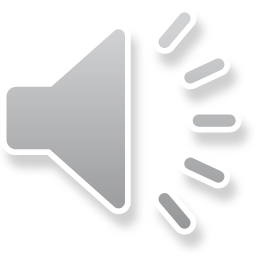 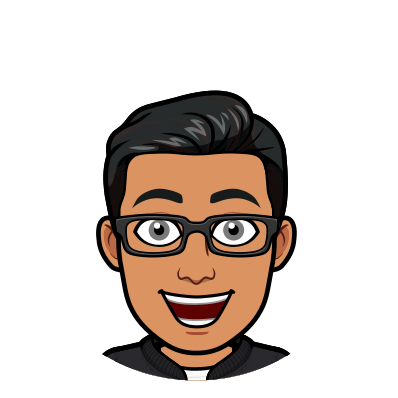 La moneda de Panamá es...
la balboa.
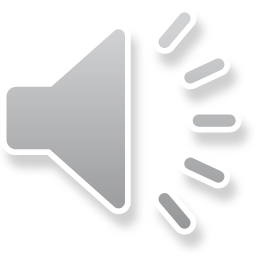 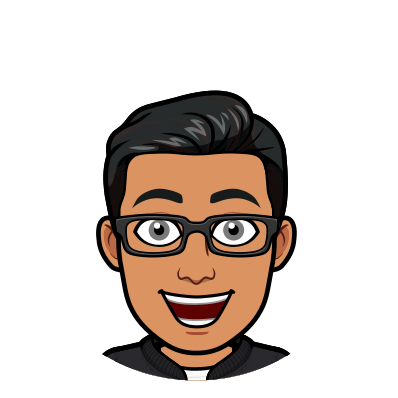 La moneda de Paraguay es...
la guaraní.
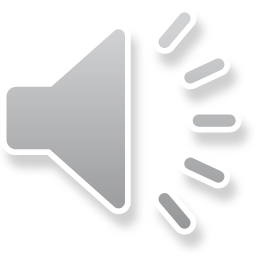 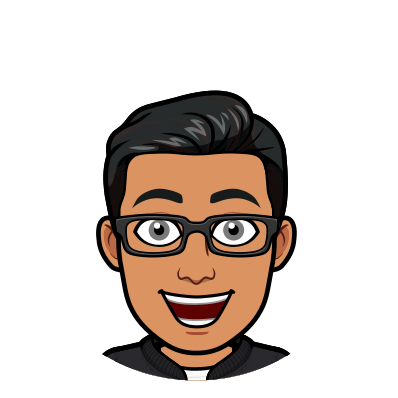 La moneda de Perú es...
el nuevo sol.
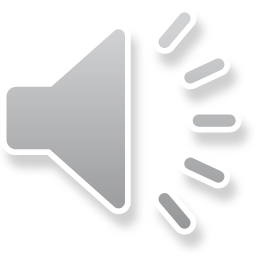 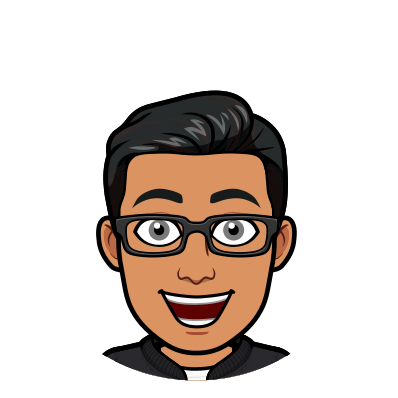 La moneda de España es...
el euro.
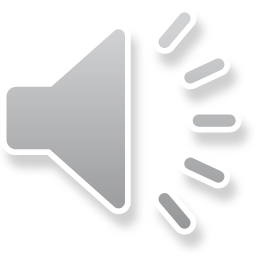 El peso es la moneda de...
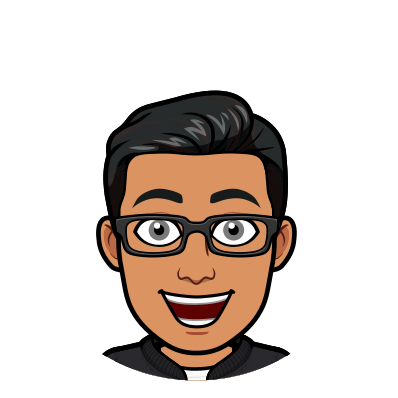 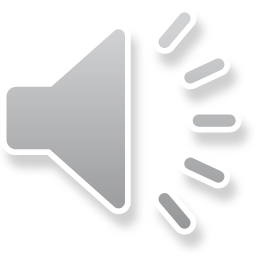 Argentina
Chile
Colombia
Cuba
La República Dominicana
México
Uruguay
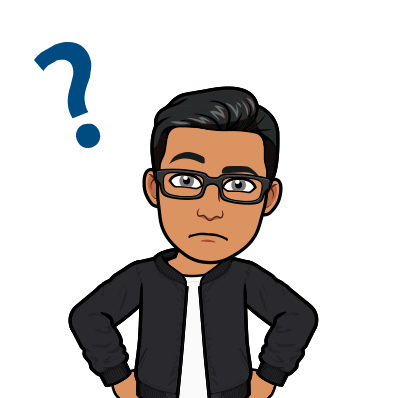 How well do you know the currencies?
1. Which country uses el dólar TT?
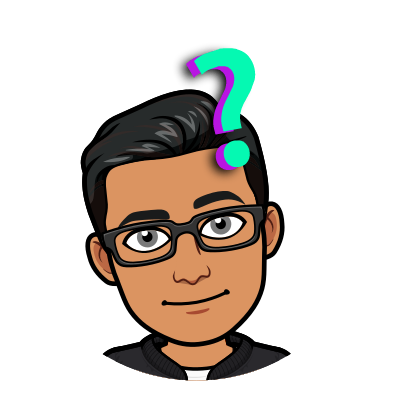 Ecuador

Chile

Trinidad and Tobago

El Salvador
In Trinidad and Tobago we use the TT Dollar – el dólar TT.
2. Which country uses el bolívar?
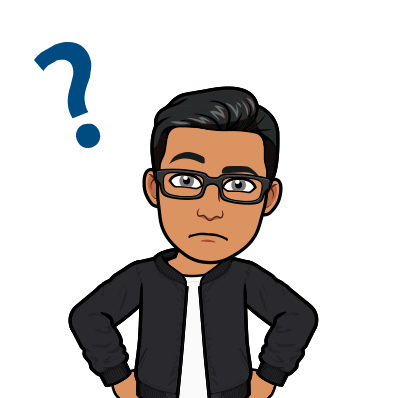 Venezuela

España

Colombia

Argentina
La moneda de Venezuela es...
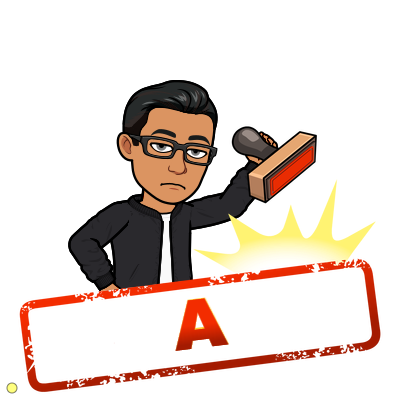 el bolívar.
3. Which country uses el nuevo sol?
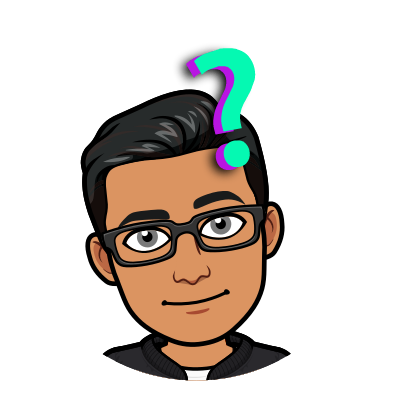 Ecuador

México

Paraguay

Perú
La moneda de Perú es...
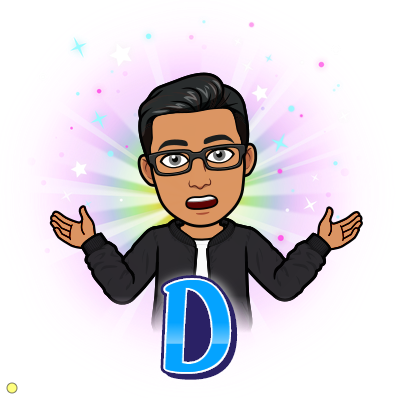 el nuevo sol.
4. Which country uses el colón?
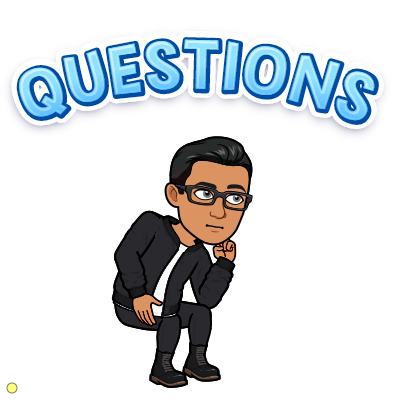 La República Dominicana

Cuba

Costa Rica

Perú
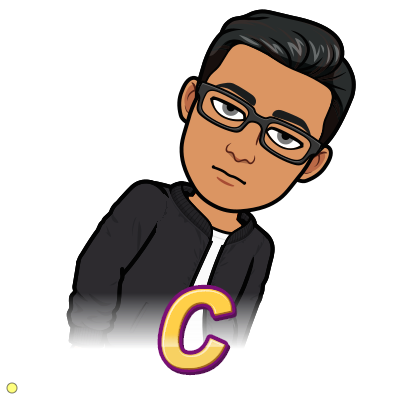 La moneda de Costa Rica es...
el colón.
5. Which country uses el balboa?
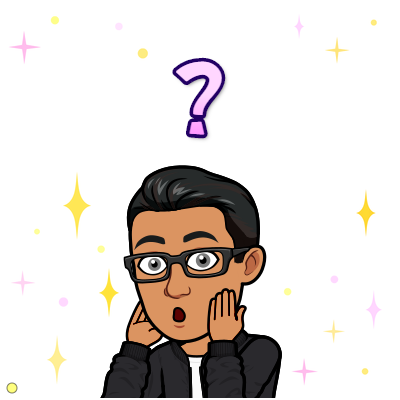 Panamá

España

Colombia

Perú
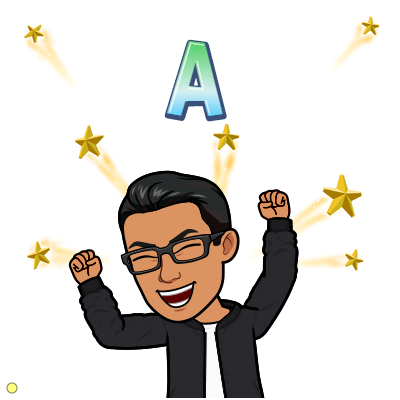 La moneda de Panamá es...
la balboa.
6. Which country uses el euro?
España

Trinidad y Tobago

Venezuela

Costa Rica
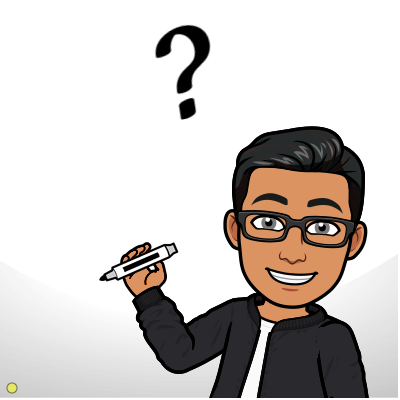 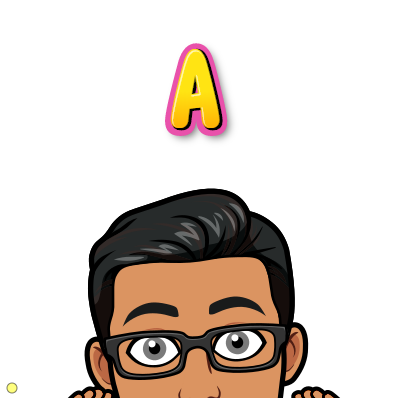 La moneda de España es...
el euro.
7. Which country uses el quetzal?
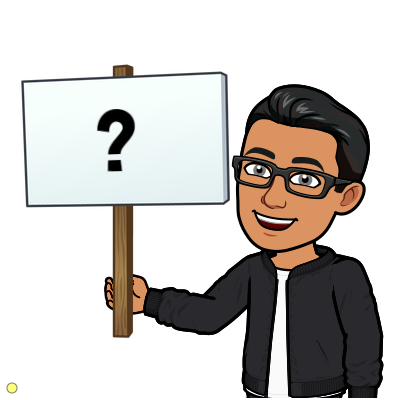 Honduras

Guatemala

Ecuador

El Salvador
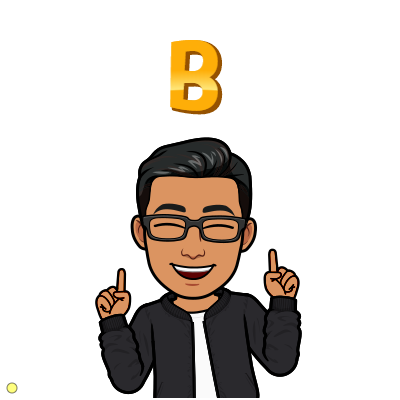 La moneda de Guatemala es...
el quetzal.
8. Which country uses el boliviano?
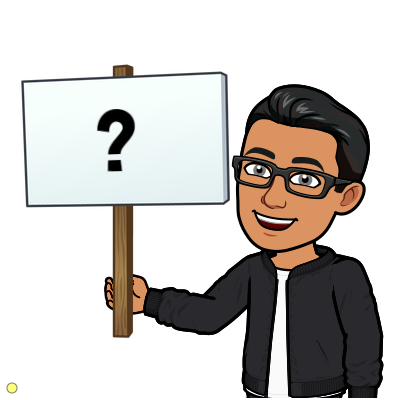 Chile

Bolivia

Argentina

Uruguay
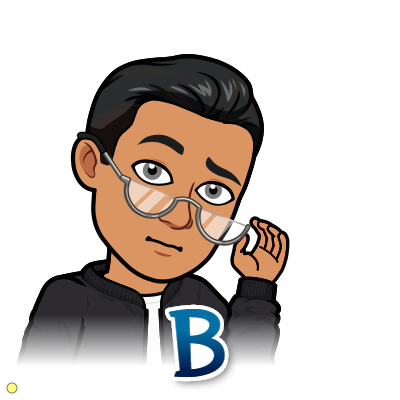 La moneda de Bolivia es...
el boliviano.
9. Which country uses la lempira?
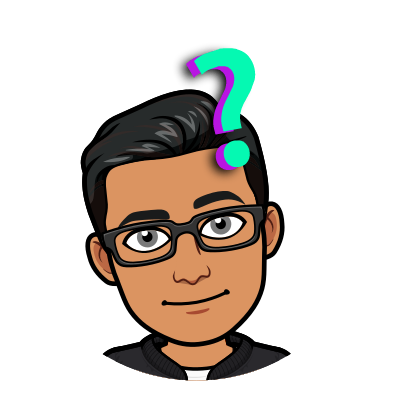 Ecuador

Chile

Honduras

El Salvador
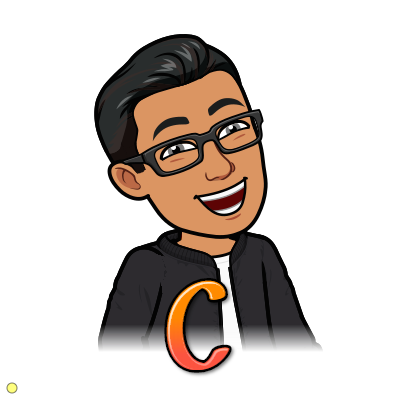 La moneda de Honduras es...
la lempira.
10. Which country uses la córdoba?
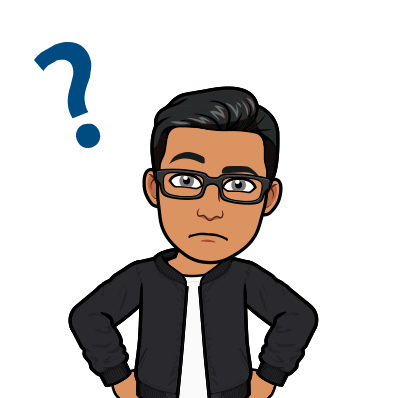 Venezuela

España

Colombia

Nicaragua
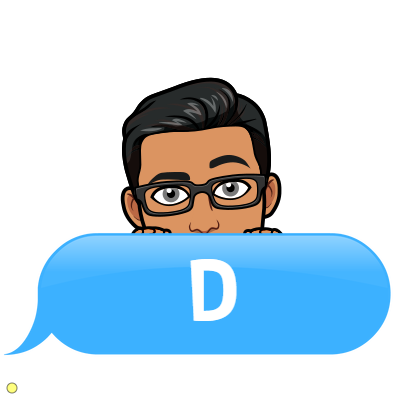 La moneda de Nicaragua es...
la córdoba.
11. Which country uses la guaraní?
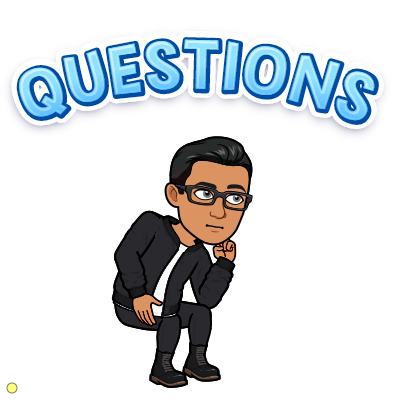 La República Dominicana

Paraguay

Costa Rica

Perú
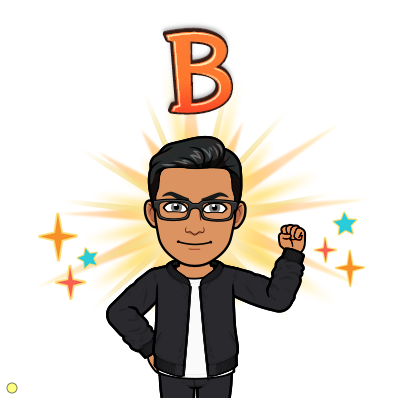 La moneda de Paraguay es...
la guaraní.
References
All images were obtained from free sources including:
http://www.clipart-library.com
http:// www.bitmoji.com     

All video links were sourced from:
https://www.youtube.com
Modern Languages Unit, CPDD